Dremel:Interactive Analysis of Web-Scale Datasets
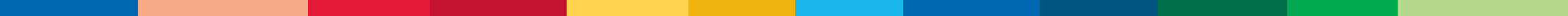 UC BerkeleyApril 25, 2011Matt Toltonmtolton@google.com
[Speaker Notes: There have been several data management technologies that have come out of google.  How many of you have heard of MapReduce?  Bigtable?  GFS?  (Explain briefly)

In this talk, I'm going to present another building block in Google's technology stack. It's a system called Dremel, which we use to query very large datasets at interactive speed.
Pregel – graph computation]
Data mgmt at Googlesample from http://research.google.com/pubs/papers.html
Classics
GFS [SOSP’03]: distributed file system
Bigtable [OSDI’06]: key/value store
MapReduce [OSDI’04]: batch-oriented processing
Sawzall [Sci.Pr.’05]: PL on top of MR
Recent
Pregel [SIGMOD’10]: Graph mining
FlumeJava [PLDI’10]: Java library for data-parallel pipelines
Megastore [to appear in CIDR’11]
Transactions, consistent repl., secondary idx on top of BT
2
[Speaker Notes: At google we develop lots of magical infrastructure, and as soon as we think it’s stable we publish it so that everyone can benefit.  
That’s why I’m here talking about dremel… it finally stabilized.

 have lots of papers are all available
 a few that I’m going to reference in this talk, so I’ll briefly summarize]
Large-scale data analysis
Data analysis is lifeblood of many companies
Parallel database systems
Not designed for extreme scale
MapReduce [Dean, Ghemawat ’04]
Fault-tolerant data processing
Can be used to execute queries!
Not designed for low latency (coding, batch jobs)
SQL et al layers on MR (e.g., Hive, Pig, Sawzall)
DBMS/MR hybrids (e.g., Aster, Cloudera, HadoopDB)
3
[Speaker Notes: there's large scale data analysis everywhere!  I read a recent statistic that there are about 600 exabytes of data in the world today, and continually increasing
 everyone has data, and nobody can process as much as they want to as quickly as they want to
 for example, we know that bing is collecting all of your search data when you do a search in IE
 cell phone company example
  a couple of approaches: parallel databases -> custom binaries -> mapreduce
  Parallel databases – combination hardware/software approach, reliable hardware, very expensive
    hard to scale because in the end all hardware is unreliable
  mapreduce is very successful 
  in addition to all kinds of data processing, can run queries through mr
  one thing to notice - not originally designed for what it's being used for today
  two parts to mr that require work:
    formulating the query that you want to ask (writing code)
    executing the query
  designed as a batch oriented system, not for low latency
  over time people started building layers on top of mapreduce to execute queries (e.g. hive, pig, etc)

So, folks started building layers on top of MR: Hive, Pig, etc.
Others started looking into how to bridge the MR world with PDBMSes. Hybrid products, and prototypes.
Then, of course, MR-free systems, adding scalability to PDBMS products.]
Interactive speed
What does it take to run queries on 1,000,000,000,000 records in seconds?
Dremel: data analysis tool that uses speed instead of raw power


Based on VLDB’10 paper
Sergey Melnik, Andrey Gubarev, Jing Jing Long, Geoffrey Romer, Shiva Shivakumar, Matt Tolton, Theo Vassilakis
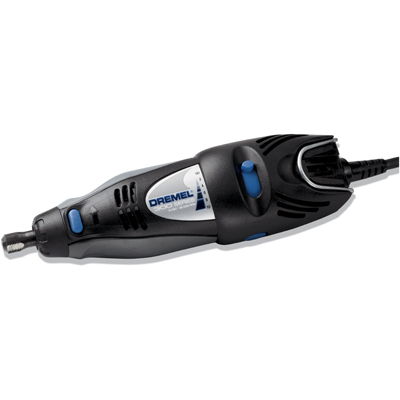 Brand of power tools that primarily rely on their speed as opposed to torque
4
[Speaker Notes: We took another approach. Main design goal was: interactive speed. What tricks does it take to run queries over billions or trillions of records?
Indeed, companies like Google have datasets that are that big, spanning terabytes of data. Later on, I’ll show some.

Willing to experiment with alternative designs and storage formats, built a data analysis tool from scratch.

In this talk, I’m going to present our answer to that question.]
Key features
Interactive speed at very large scale
Multi-TB datasets, 1000s of nodes
Fault and straggler tolerant execution
Columnar storage and processing
Tree architecture (as in web search)
Nested data model w/ SQL-like language
1000s of fields, deeply nested
Normalization is prohibitive
Interoperates with Google's data mgmt tools
In situ (in place) data access (e.g., GFS, Bigtable)
5
[Speaker Notes: So let me tell you about the key features in dremel…

The main feature is that it’s fast on very large datasets…

But when you’re running massively parallel in a google datacenter, it means you’ve dramatically increased the likelihood of failures and stragglers…

To support scenarios like this, we developed …
Achieving such speed requires massive parallelism (e.g., 1TB on 1 disk takes several hours (2-3); read 1TB in 1 sec requires on the order of 10,000 disks).
One distinguishing feature is nested DM. Many datasets used at Google are very complex, have 1000s of fields & deep nesting. Normalization is prohibitive – in fact, reading whole records is impractical (each can be KBs).
So, Dremel uses a novel columnar representation of nested data.
Another novel aspect is a serving tree architecture, which we found particularly well-suited for answering aggregation queries.
Finally, our system was designed to interop…. As you've seen on the previous slide, no loading is required (which sometimes makes it prohibitive to use DBs for data analysis).]
MR and Dremel execution
Processing an 85 billion record table
Execution time (sec) on 3000 nodes
87 TB
0.5 TB
0.5 TB
MR overheads: launch jobs, schedule 0.5M tasks, assemble records
6
[Speaker Notes: There are lots of ways to measure dremel’s success, one of them is comparing it to mapreduce…



So now let's run it for real on a 3000 node system. Shows how columnar processing benefits MR and Dremel.
Best case: single field read. Time grows linearly with # of fields.
From hours to minutes, from minutes to seconds.
Why is Dremel so much faster than MR-on-columns? Overheads include: …

Startup time (no worker pool was used in the experiments)
Overhead of assembling records (going from columnar to record representation needed for MR/Saw)
Dispatching of 100Ks of tablets and aggregating the results (single master vs. mixer tree)

Is it possible to optimize MR so it runs as fast as Dremel? Possibly. Think that some of the ideas behind Dremel could find their way back into MR.]
Makes engineers more productive
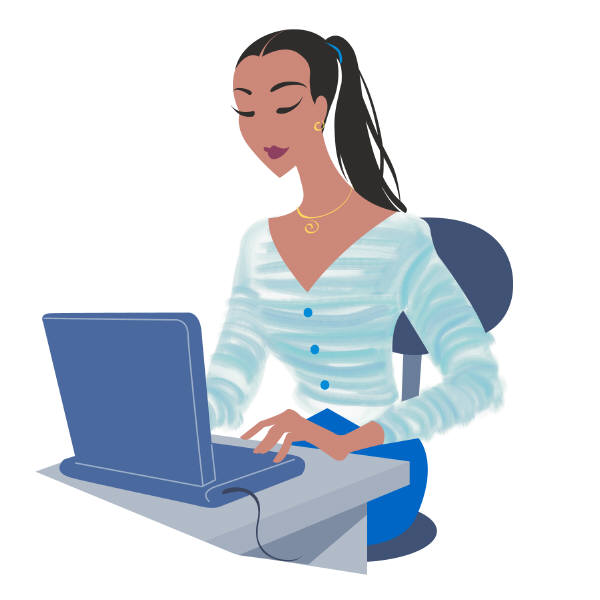 Runs a MapReduce to extractbillions of signals from web pages
1
Googler Alice
2
What’s the best way to use new signals?
DEFINE TABLE t AS /path/to/data/*
SELECT TOP(signal, 100), COUNT(*) FROM t. . .
3
Feed into another MR pipeline or serving system
7
[Speaker Notes: Producing answers faster helps make engineers more productive. So they can iterate faster, come up with new ideas and test them. Speed up innovation.
Another example is exploratory data analysis. Consider a Googler Alice who wants to find new signals in web pages to improve search.
She runs an MR which produces 1000s of files in a DFS, containing Bs of records. Then, she launches a Dremel console, "DEFINE TABLE" cmd to point to the data.
Can shoot off queries that come back in seconds, to find out what's the best way to use new signals effectively.
Once she knows that, she codes up another MR that does further processing on her signals.

Bottom line: improves the speed with which she can generate hypothesis and test her ideas.

Example: what's on the page, geo-tagging, language analysis, etc.

The first step in research is to form a speculative hypothesis. The real power of dremel is that you can refine these hypotheses in an interactive mode, constantly poking at massive amounts of data. Once you come up with a plausible hypothesis, you might want to run a more complicated computation on the data, and this is where the power of mapreduce comes in. These tools are complementary, and together they make a toolkit for rapid exploratory data intensive research.]
Widely used inside Google
Analysis of crawled web documents
Tracking install data for applications on Android Market
Crash reporting for Google products
OCR results from Google Books
Spam analysis
Debugging of map tiles on Google Maps
Tablet migrations in managed Bigtable instances
Results of tests run on Google's distributed build system
Disk I/O statistics for hundreds of thousands of disks
Resource monitoring for jobs run in Google's data centers
Symbols and dependencies in Google's codebase
10s/1000s-node instances in several data centers
8
[Speaker Notes: … but also for various system management and software development tasks.]
9
Nested columnar storage(columnio)
10
[Speaker Notes: First focus on two things that make dremel fast…]
Records      vs.      columns
A
*
*
. . .
B
E
r1
*
C
D
r1
r2
r1
r1
r2
r2
. . .
r2
Read less,
cheaperdecompression
Challenge: preserve structure, reconstruct from a subset of fields
11
[Speaker Notes: This slide summarizes visually the benefits of columnar storage.
Just as in the traditional, flat-relational context, the gains are two-fold:
I/O savings: read less; CPU savings: cheaper to decompress, parse less
Challenges: store nested structure in columnar format, reconstruct structure from a subset of fieldsNext I'm going to explain how we address that challenge.]
Nested data model
r1
DocId: 10
Links
  Forward: 20
  Forward: 40
  Forward: 60
Name 
  Language 
    Code: 'en-us'
    Country: 'us'
  Language
    Code: 'en'
  Url: 'http://A'
Name
  Url: 'http://B'
Name
  Language
    Code: 'en-gb'
    Country: 'gb'
http://code.google.com/apis/protocolbuffers
multiplicity:
message Document {
  required int64 DocId;         [1,1]
  optional group Links {
    repeated int64 Backward;    [0,*]
    repeated int64 Forward;  }
  repeated group Name {
    repeated group Language {
      required string Code;
      optional string Country;  [0,1]    }
    optional string Url;  }}
r2
DocId: 20
Links
  Backward: 10
  Backward: 30
  Forward:  80
Name
  Url: 'http://C'
12
[Speaker Notes: Nested relational (or complex-valued) data model. Required DocId, repeated fields that represent Backward links and Forward links.
And then, every document has a set of names. Each name is identified by an optional Url, and contains a list of Code/Country pairs.
Open-source implementation.]
ColumnIO representation
DocId
Name.Url
Links.Forward
Links.Backward
Name.Language.Code
Name.Language.Country
13
[Speaker Notes: So, if we wanted to retrieve all Urls, we only needed to read one stripe.]
Repetition and definition levels
DocId: 10
Links
  Forward: 20
  Forward: 40
  Forward: 60
Name 
  Language 
    Code: 'en-us'
    Country: 'us'
  Language
    Code: 'en'
  Url: 'http://A'
Name
  Url: 'http://B'
Name
  Language
    Code: 'en-gb'
    Country: 'gb'
Name.Language.Code
: common prefix
r1.Name1.Language1.Code: 'en-us'
r1.Name1.Language2.Code: 'en'
r1.Name2
r1.Name3.Language1.Code: 'en-gb'
r2.Name1
Repetition and definition levels encode the structural delta between the current value and the previous value.

r: length of common path prefix
d: length of the current path
DocId: 20
Links
  Backward: 10
  Backward: 30
  Forward:  80
Name
  Url: 'http://C'
[Speaker Notes: Rep/def levels encode the delta between two paths. Repetition level = length of the common prefix. Definition level = length of the current path (could be: length of the suffix!). Could check for NULL w/o computation (else, rep + def determines whether NULL).
Path elements can be: required, optional, repeated. If two paths differ, they must differ on a repeated field, since required/optional fields cannot repeat (makes repetition level more compact).
Required fields are always present, no need to record their presence or absence (makes definition level more compact).

When measure prefix length, only need to consider repeated fields.
When measure total length, only need to consider repeated or optional fields.

So, what do we do with it? Dremel, when it scans the data, consumes the column stripes without doing any record assembly. Evaluates directly on the columnar representation.
However, record assembly is required if we need to interoperate with record-oriented tools, such as MR.]
Record assembly FSM
Transitions
labeled with
repetition levels
DocId
0
0
1
1
Links.Backward
Links.Forward
0
0,1,2
Name.Language.Code
Name.Language.Country
2
0,1
Name.Url
1
0
For record-oriented data processing (e.g., MapReduce)
15
[Speaker Notes: To assemble records, create an FSM. This FSM reconstructs the original records in their entirety. Runs through once for each record.]
Reading two fields
Both Dremel andMapReduce can read same columnar data
s1
DocId: 10
Name
  Language 
    Country: 'us'
  Language
NameName
  Language
    Country: 'gb'
DocId
0
1,2
Name.Language.Country
0
s2
DocId: 20
Name
Structure of parent fields is preserved.
Useful for queries like /Name[3]/Language[1]/Country
Selective assembly (vs. full assembly in XMill [Liefke, Suciu '00])
16
[Speaker Notes: Of course, the point of columnar storage is to get away with reading only a subset of fields.

To summarize, I illustrated columnar representation and shown how it can be used to reassemble records from subsets of fields – so that MR and Dremel can read same data.]
Selective assembly
"cold" time on local disk,averaged over 30 runs
time (sec)
(e) parse as     C++ objects
10x speedupusing columnar
storage
from records
objects
(d) read +      decompress
records
(c) parse as     C++ objects
columns
(b) assemble      records
from columns
2-4x overhead ofusing records
(a) read +     decompress
number of fields
Tablet: 375 MB (compressed), 300K rows, 125 columns
17
[Speaker Notes: 2-4x factor penalty when using records
But: still order of magnitude better to use columnar storage, even when application consumes records.]
18
Hierarchical Query processing
19
[Speaker Notes: Now that I discussed how we store data, I'll explain how we process queries over such data.]
Query processing architecture
Optimized for select-project-aggregate
Very common class of interactive queries
Single scan
Within-record and cross-record aggregation
Unit of storage: tablet
Self-contained horizontal partition of a table


Unit of execution: slot
Thread on a server
E.g., 3K servers × 8 threads = 24K slots
20
[Speaker Notes: I won't be able to explain all features in detail. Instead, an example of a SQL query + serving tree
(Limited support for recursive types)

100,000 tablets for 24,000 slots: 5 tablets per slot]
Serving tree
[Dean WSDM'09]
client
Parallelizes scheduling and aggregation
Fault tolerance
Stragglers
Designed for "small" results (<1M records)
root server
intermediate
servers
. . .
. . .
leaf servers
(with local
 storage)
. . .
storage layer (e.g., GFS)
21
[Speaker Notes: Borrowed from web search. We have not seen this architecture used in DBMSes previously, so let me explain it in a few words.
If a subtree becomes unavailable, can reschedule. Similarly, if one node is much slower than others, can reschedule.]
Example: count()
SELECT A, COUNT(B) FROM T GROUP BY A
T = {/gfs/1, /gfs/2, …, /gfs/100000}
SELECT A, SUM(c)FROM (R11 UNION ALL R110)GROUP BY A
0
R11
R12
SELECT A, COUNT(B) AS cFROM T11 GROUP BY A
T11 = {/gfs/1, …, /gfs/10000}
SELECT A, COUNT(B) AS cFROM T12 GROUP BY A
T12 = {/gfs/10001, …, /gfs/20000}
1
. . .
. . .
SELECT A, COUNT(B) AS cFROM T31 GROUP BY A
T31 = {/gfs/1}
. . .
3
Data access ops
22
[Speaker Notes: Two parameters you can tune on a serving tree… fanout and depth]
Impact of serving tree depth
The deeper the tree,the better we canparallelize aggregation
execution time (sec)
(returns 100s of records)
(returns 1M records)
SELECT country, SUM(item.amount) FROM T2GROUP BY country
Q2:
SELECT domain, SUM(item.amount) FROM T2WHERE domain CONTAINS ’.net’GROUP BY domain
Q3:
40 billion nested items
23
[Speaker Notes: In short, the deeper the tree, the better we can parallelize aggregation. If there is something to aggregate. Q3 returns 1M records while Q2 just 100s. So, adding a fourth level benefits Q3 but doesn't help much with Q2.

[On nested items; would be prohibitive w/o columnar storage
~100 GB instead of 13 TB]]
Scalability
execution time (sec)
number of
leaf servers
Q5 on a trillion-row table T4 (total read: 4.2 TB)
SELECT TOP(aid, 20), COUNT(*) FROM T4WHERE bid = {value1} AND cid = {value2}
24
[Speaker Notes: As you increase fanout and depth, the number of leaves increases…

The good news is that our results show that this scales fairly linearly]
Stragglers at 2× replication
percentage of processed tablets
stragglers
processing time per tablet (sec)
Q6: approximate query on a trillion-row table T5 (total read: 1TB)
SELECT COUNT(DISTINCT a) FROM T5
25
[Speaker Notes: But, as you increase the number of leaves you have to increase the number of tablets available.  And we’ve found that replication is important here, 2x is not enough]
SQL dialect for nested data
SELECT DocId AS Id,
  COUNT(Name.Language.Code) WITHIN Name AS Cnt,  Name.Url + ',' + Name.Language.Code AS StrFROM tWHERE REGEXP(Name.Url, '^http') AND DocId < 20;
Output table
Output schema
t1
Id: 10
Name
  Cnt: 2
  Language 
    Str: 'http://A,en-us'
    Str: 'http://A,en'
Name
  Cnt: 0
message QueryResult {
  required int64 Id;
  repeated group Name {
    optional uint64 Cnt;
    repeated group Language {
      optional string Str;    }  }}
No record assembly during distributed query processing
26
[Speaker Notes: Here is the output of that query when run on sample data. Notice: result is nested but no explicit nesting used in the query. 

Records can be assembled from the result of the query, using the FSM for the output schema.]
Other features
In the paper
Algorithms: select-project-aggregate evaluation, column-striping, record assembly, FSM construction 
Not in the paper
Joins, User-defined scalar and table valued functions, materialized results
Approximate queries (count distinct, top-k)
Cross-data center replication
Quality of service
Bulk updates
27
[Speaker Notes: That’s all I have time to cover]
28
observations
29
[Speaker Notes: I'm going to wrap up with a few observations.]
Interactive speed
Monthly query workload
of one 3000-node Dremel instance
percentage of queries
execution time (sec)
Most queries complete under 10 sec
30
[Speaker Notes: Started this talk by arguing that interactive speed is important.

Dremel runs in multiple data centers.
94% under 30 sec
Median duration of interactive queries: 3 sec]
What we learned
Possible to analyze large disk-resident datasets interactively on commodity hardware
1T records, 1000s of nodes
MR can benefit from columnar storage just like parallel DBMSes
But record assembly is expensive
Parallel DBMSes may benefit from serving tree architecture just like search engines
Interactive SQL and MR can be complementary
Getting to last few percent of data fast is hard
Replication, approximation, early termination
31
[Speaker Notes: Can go pretty far w/ disk-resident datasets.

Classic "economies of scale" effect: Massive amount of I/O bandwidth and computation for a short period of time – qualitatively better user experience.]
BigQuery: powered by Dremel
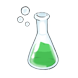 http://code.google.com/apis/bigquery/
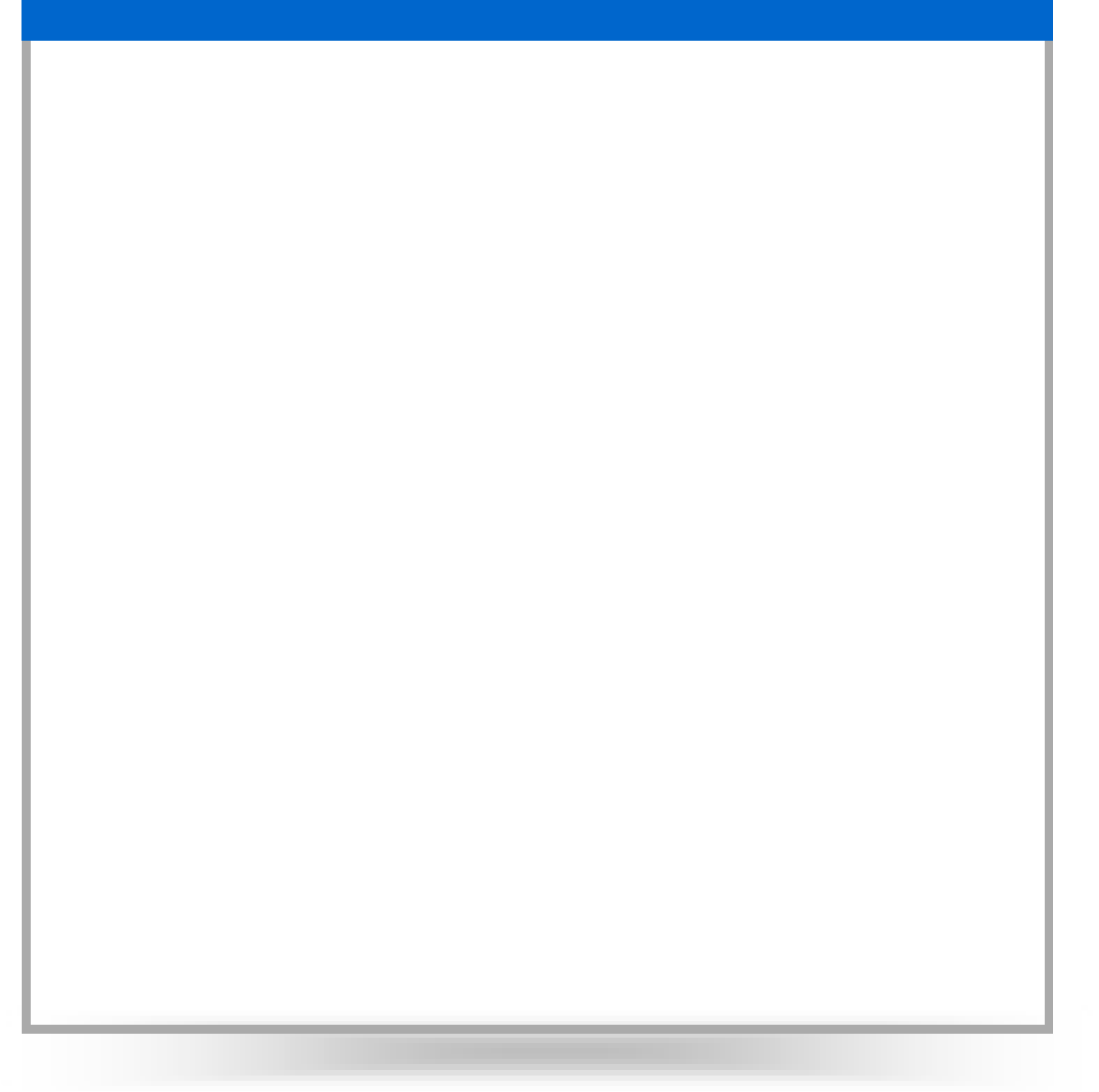 Your Data
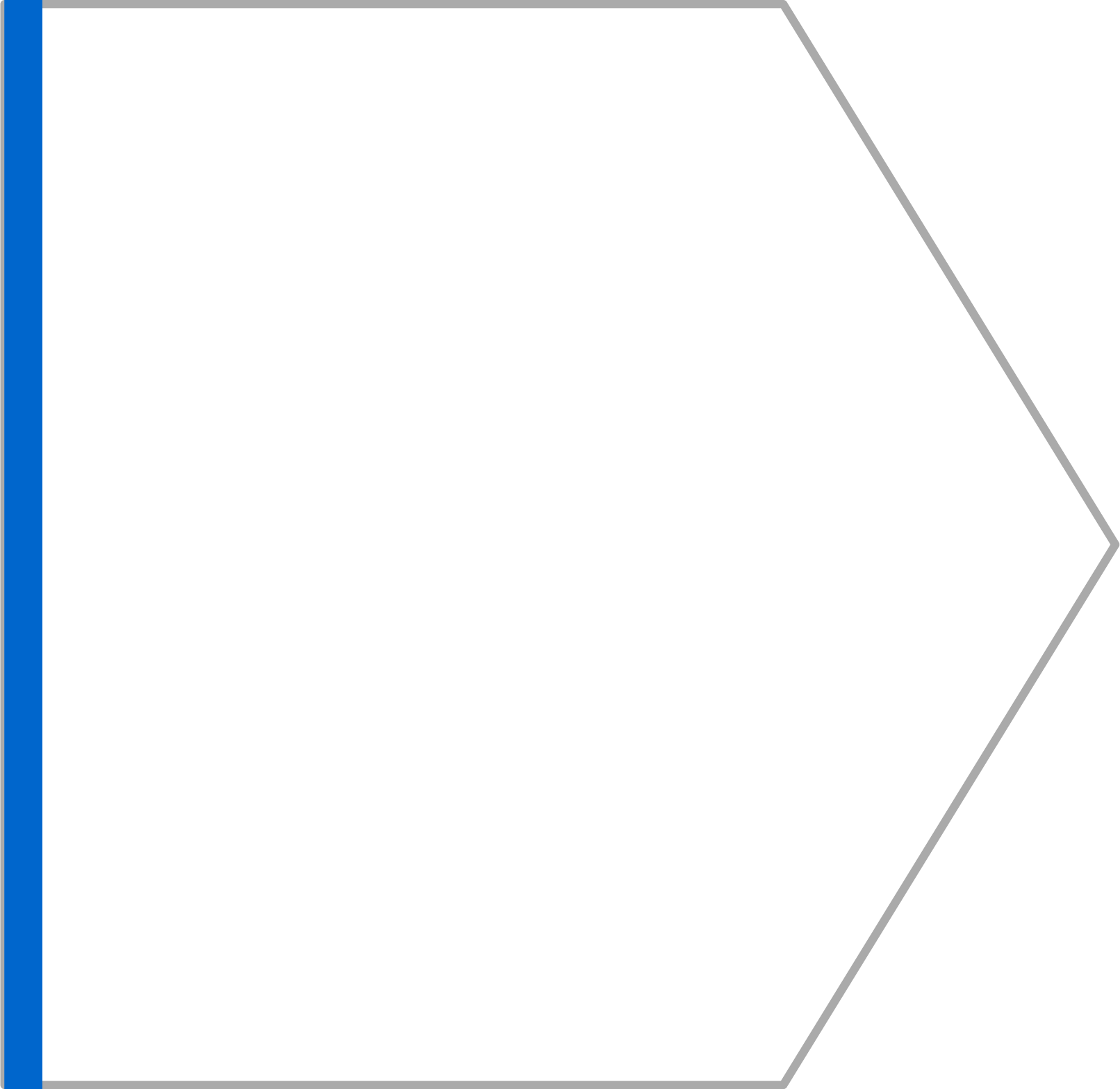 Upload your data
to Google Storage
1. Upload
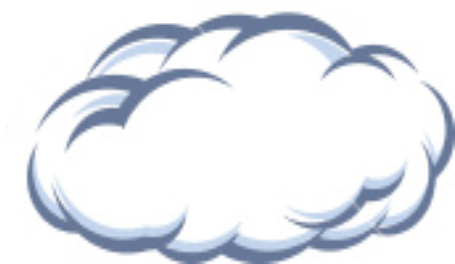 BigQuery
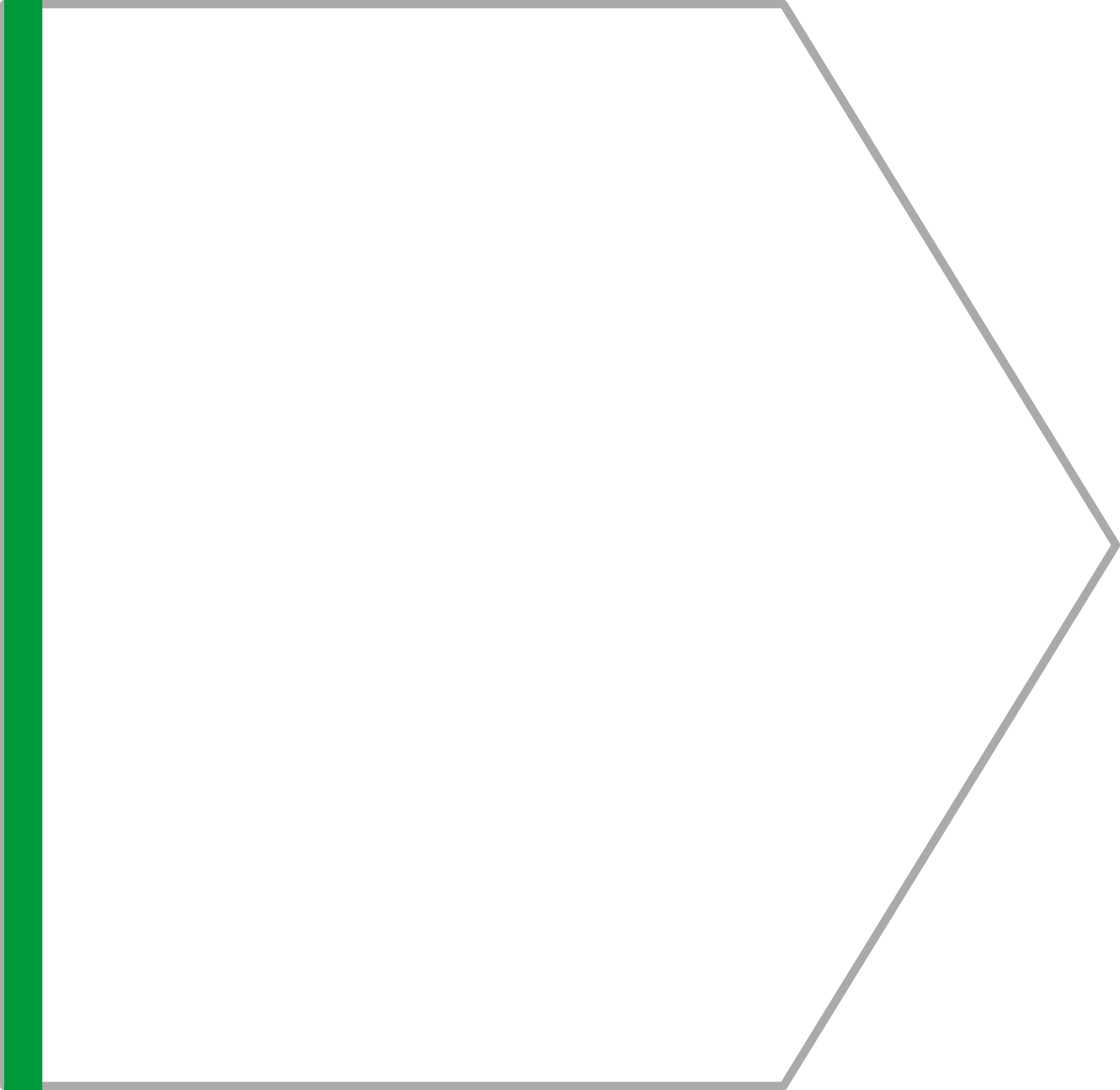 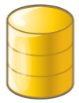 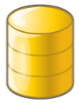 Import to tables
2. Process
Your Apps
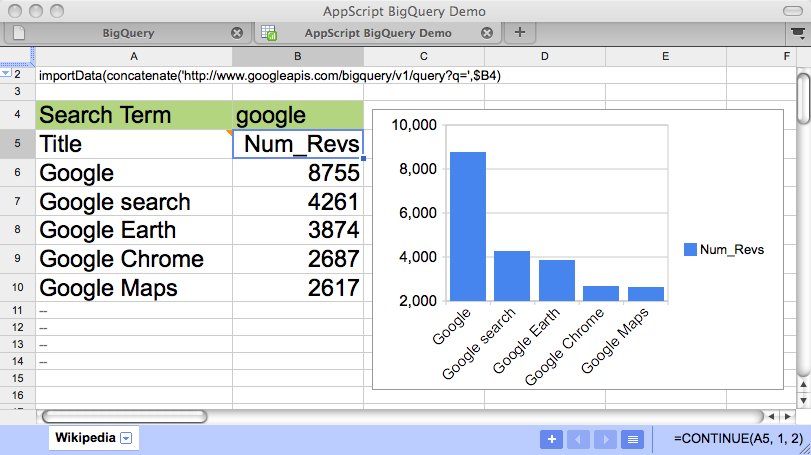 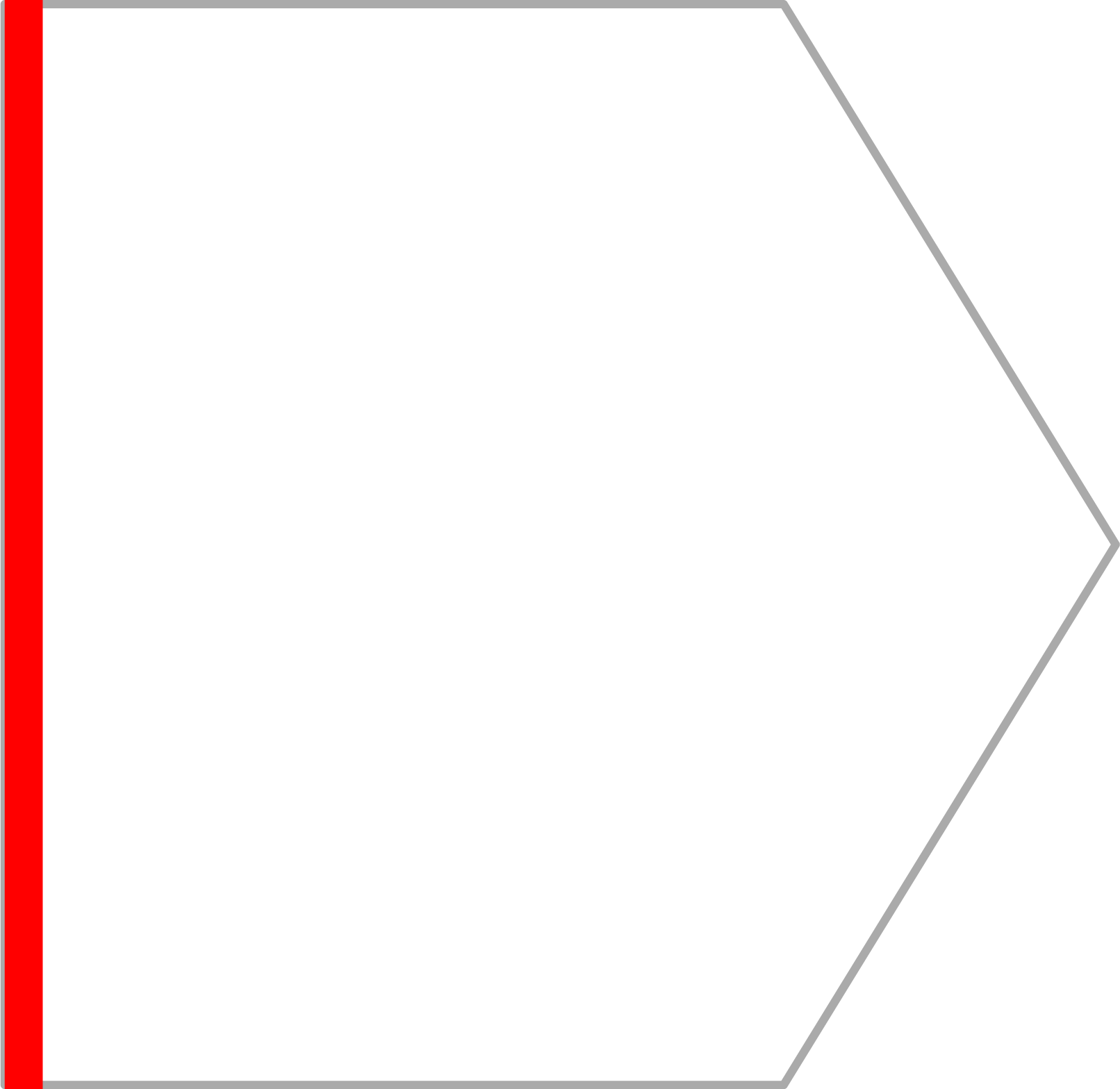 Run queries
3. Act
32
[Speaker Notes: We are working on making Dremel available externally through a service called BigQuery, which is in preview on Google Labs.
Thank you for your attention.]
Open issues
Aligned vs. positional columnar representation
Record-oriented ops on nested columnar data
Group by, hash join, shuffle
Execution strategies
Serving-tree aggregation vs. MR-style partitioning
Overheads of scale: # of nodes, # of tablets
Query optimization for nested data model
Achilles heel of OODBMSes
33
Experiments
1 PB of real data(uncompressed, non-replicated)
100K-800K tablets per table
Experiments run during business hours
34
[Speaker Notes: Goal: not to illustrate each and every QP capability but to  emphasize aspects that have not been explored and published previously, in particular: scale

Averaged over 5 runs]
Related work
From MapReduce
Fault tolerance, flexible data model, in situ data access [Dean, Ghemawat '04]
Parallel DBMSes: features first, scale later
MR/DBMS hybrids: Aster, Cloudera, HadoopDB
MR drives local DBMS processing
Columnar storage for nested data
XML in DBMSes; XMill [Liefke, Suciu '00]
Query language
[Colby '89]: avoids restructuring; Pig [Olston '08]
35
BigQuery from a spreadsheet
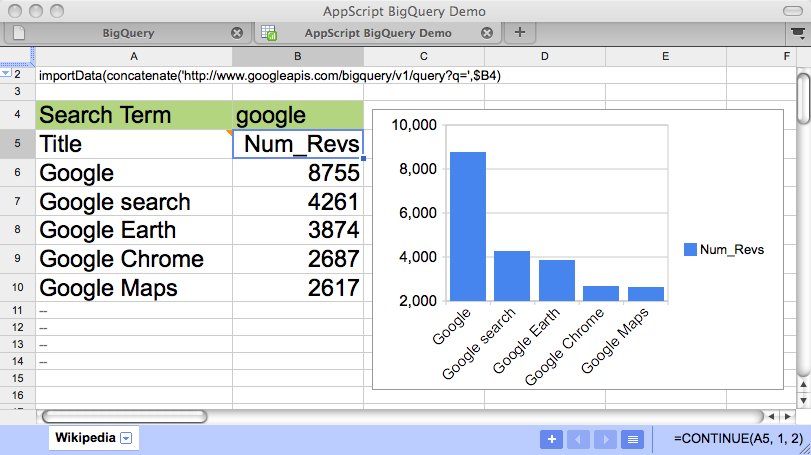 36
Why distributed file system?
Scalability: can scale instantly by adding more shards or another mixer tree - since storage is decoupled from processing.
Openness: can query over external data (beyond logs).
Data location transparency: any tablet is available on any shard. E.g., useful when joining with a small table.
Run as a service: can easily set up in other cells.
Stronger correctness guarantees: 100% means 100%.
QoS: run a batch system (fewer shards, lower priority) and an interactive system (more shards, higher priority) on same data
Much simpler design: don't have to implement persistence, quotas, replication; SRE support: draining, migration, mirroring.
Freshness: no need to copy to local disk.
Faster startup: shards can start serving right away once up.
25% better latency and throughput; saves 3PB of disk space.
37
Within-record aggregation
Only 13GB are read (out of 70TB)
Completes in 15 sec
SELECT COUNT(c1 > c2) FROM  (SELECT SUM(a.b.c.d) WITHIN RECORD AS c1,           SUM(a.b.p.q.r) WITHIN RECORD AS c2   FROM T3)
38
Tablet processing histogram
percentage of processed tablets
Q2
Q3
processing time per tablet (sec)
39